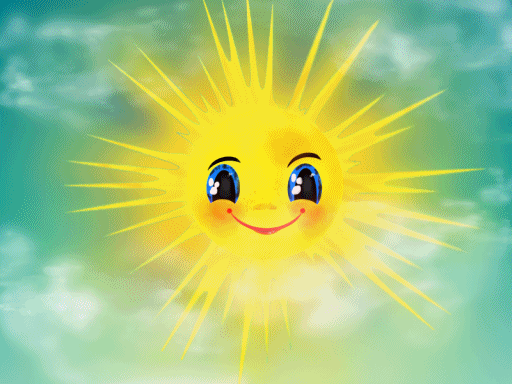 Добрый день!
Расшифровать слово
17, 13, 1, 15, 6, 20, 1
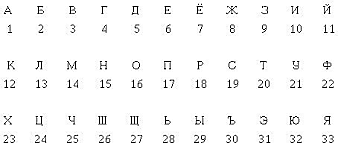 17, 13, 1, 15, 6, 20, 1
Путешествие по планете
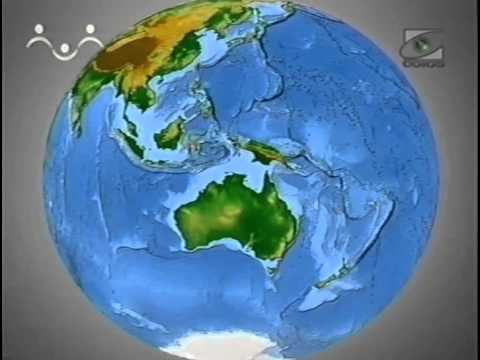 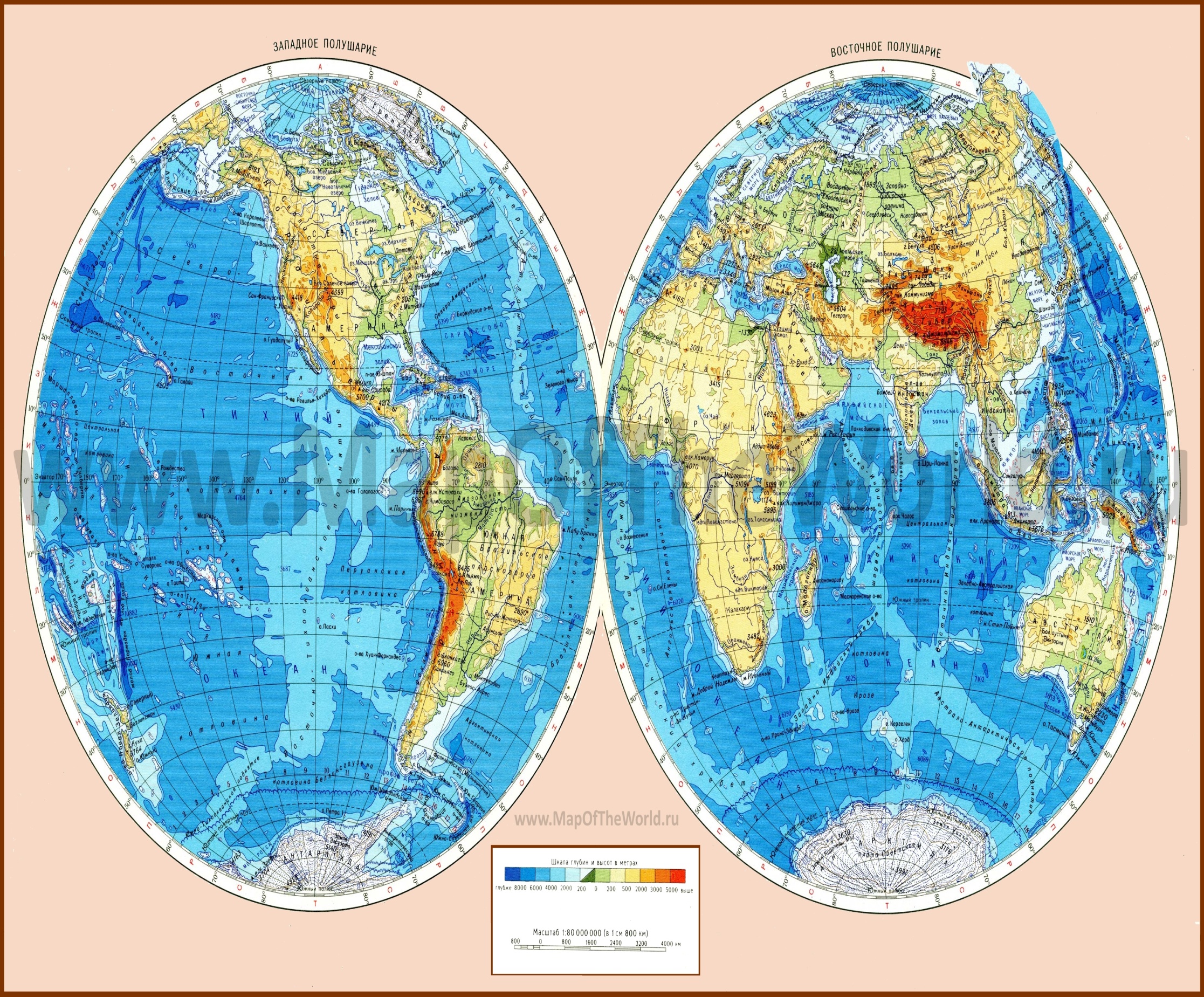 Океаны 
– это огромные водные пространства
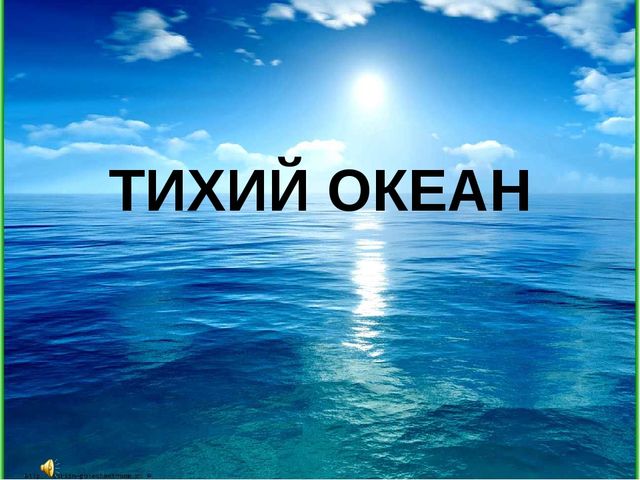 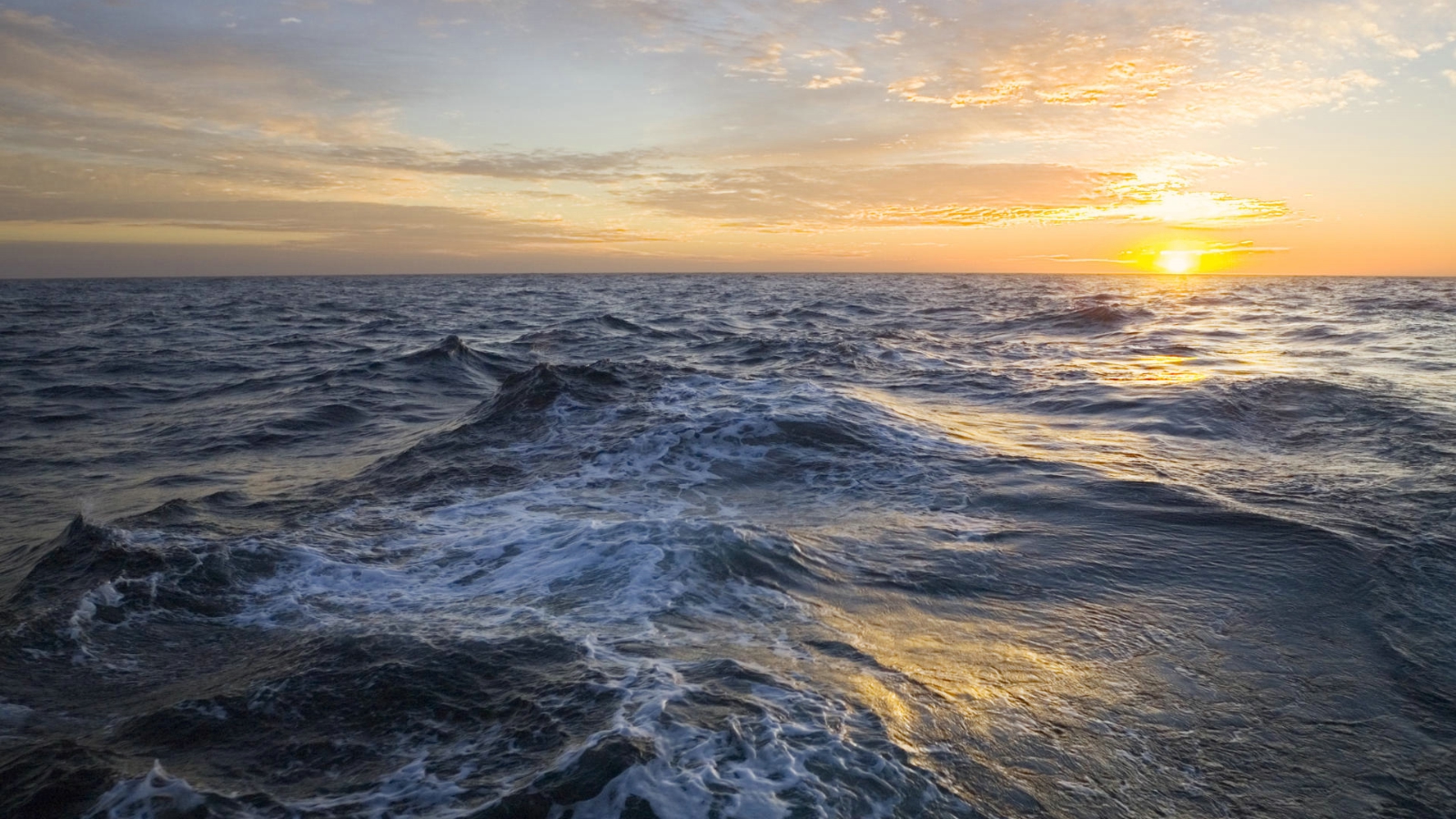 Атлантический океан
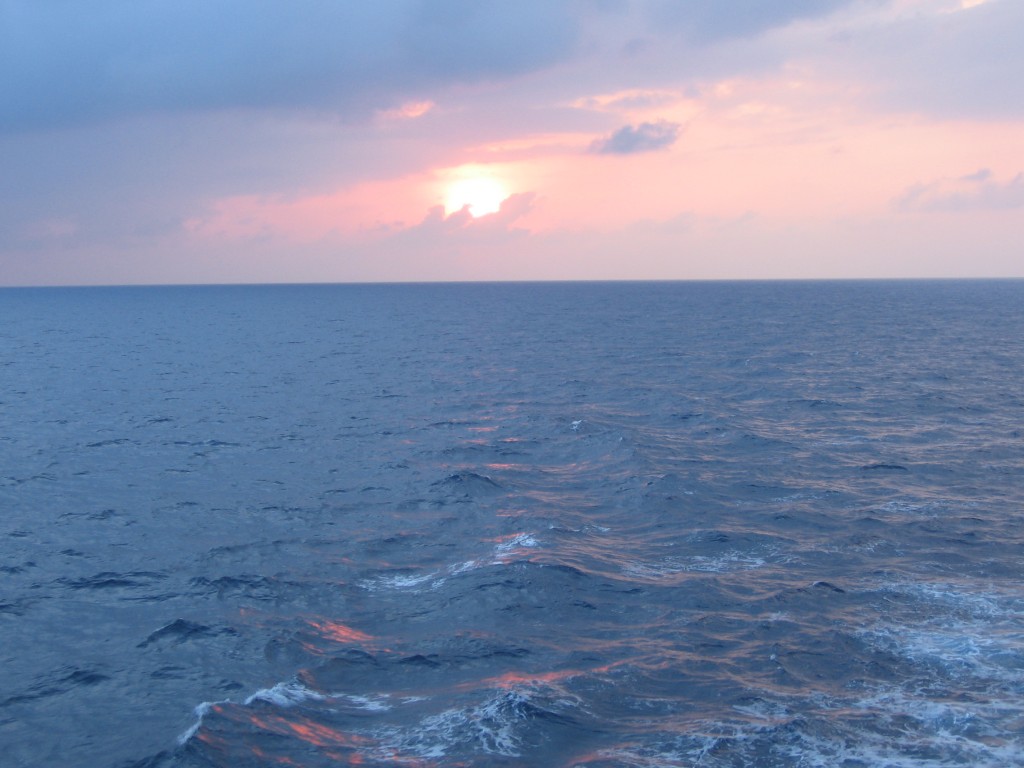 Индийский океан
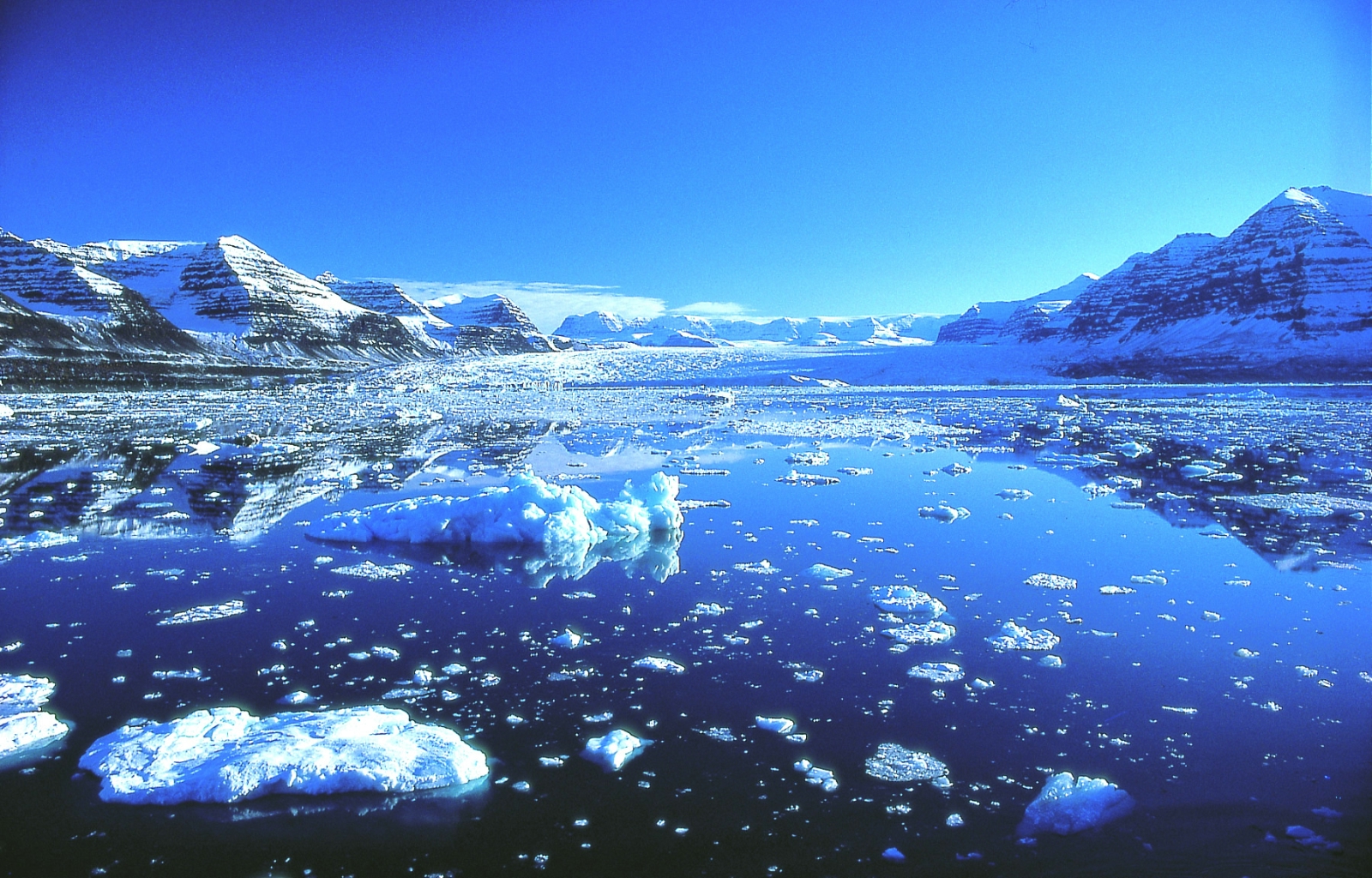 Северный Ледовитый океан
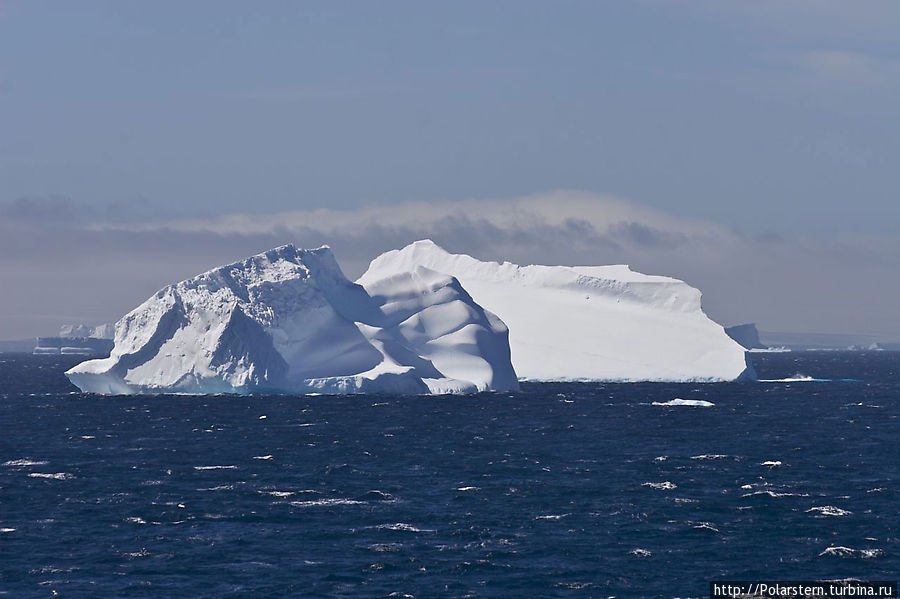 Южный океан
Материки 
– это огромные участки суши,  окруженные  со всех сторон водой
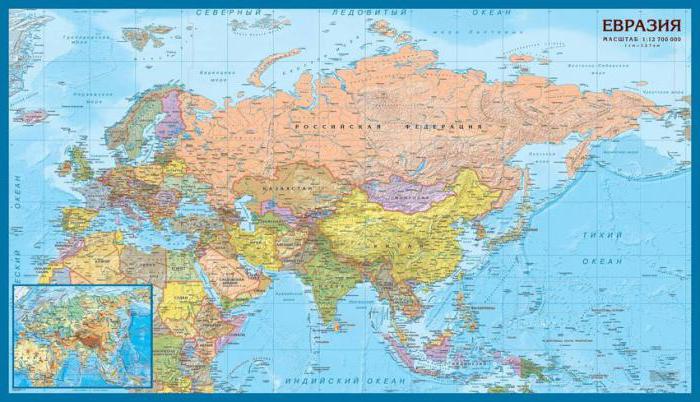 Евразия
Озеро Байкал
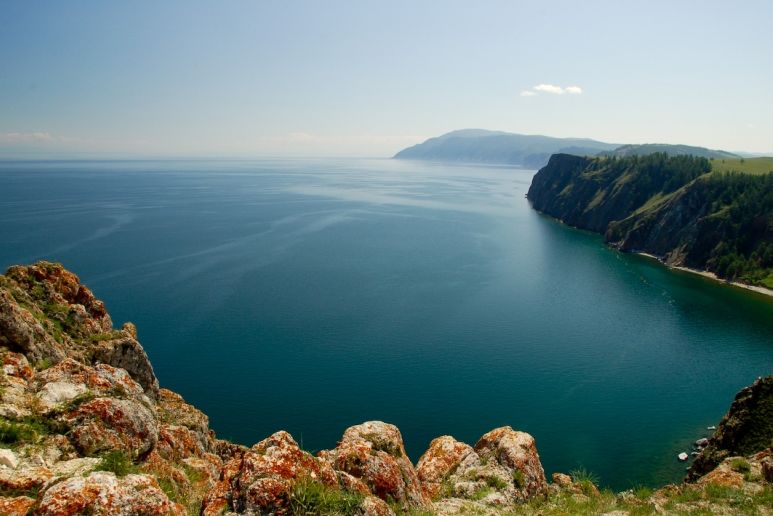 Горы Гималаи
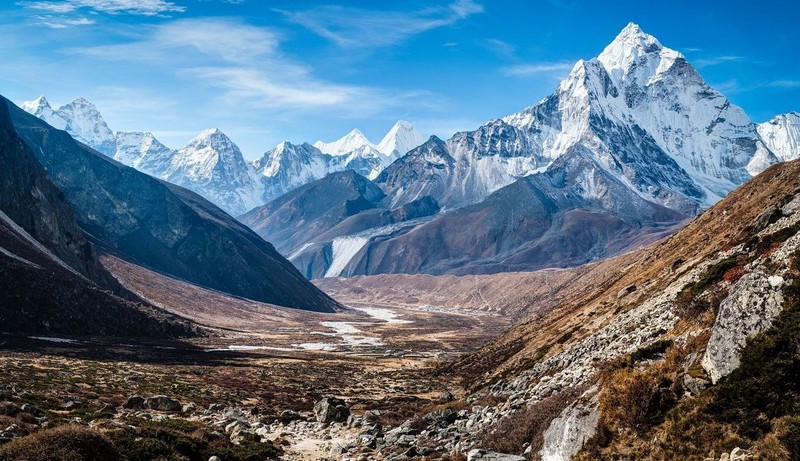 Животные Евразии
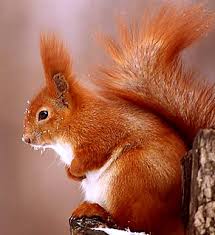 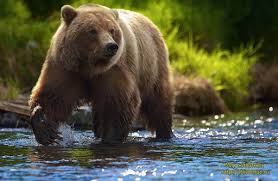 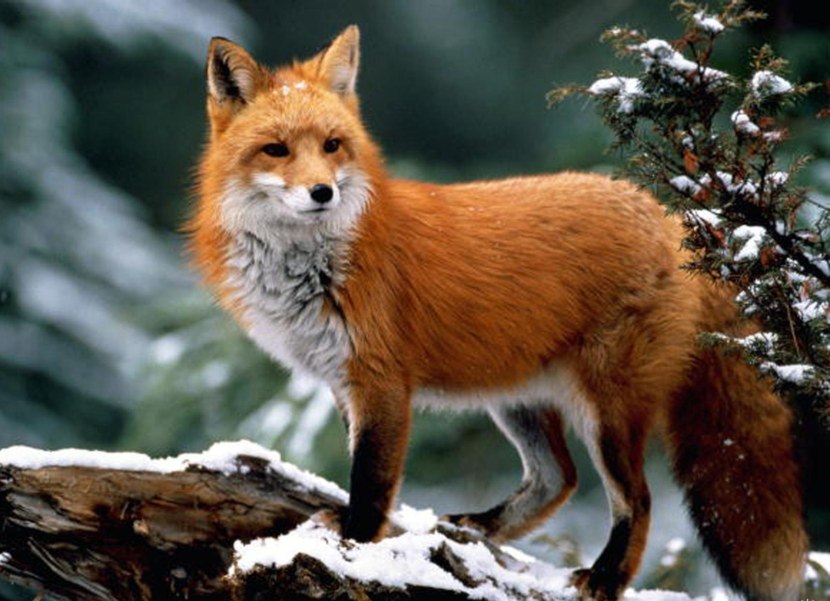 Лиса
Бурый медведь
Белка
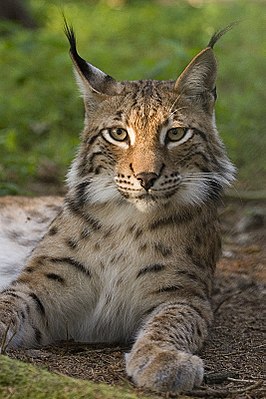 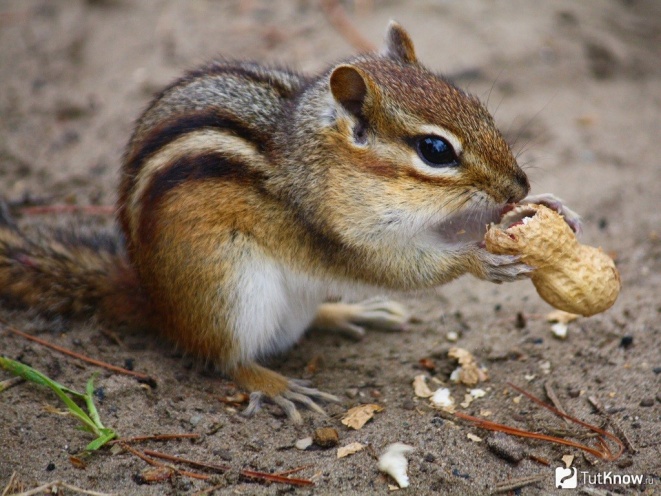 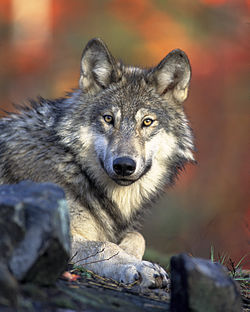 Бурундук
Рысь
Волк
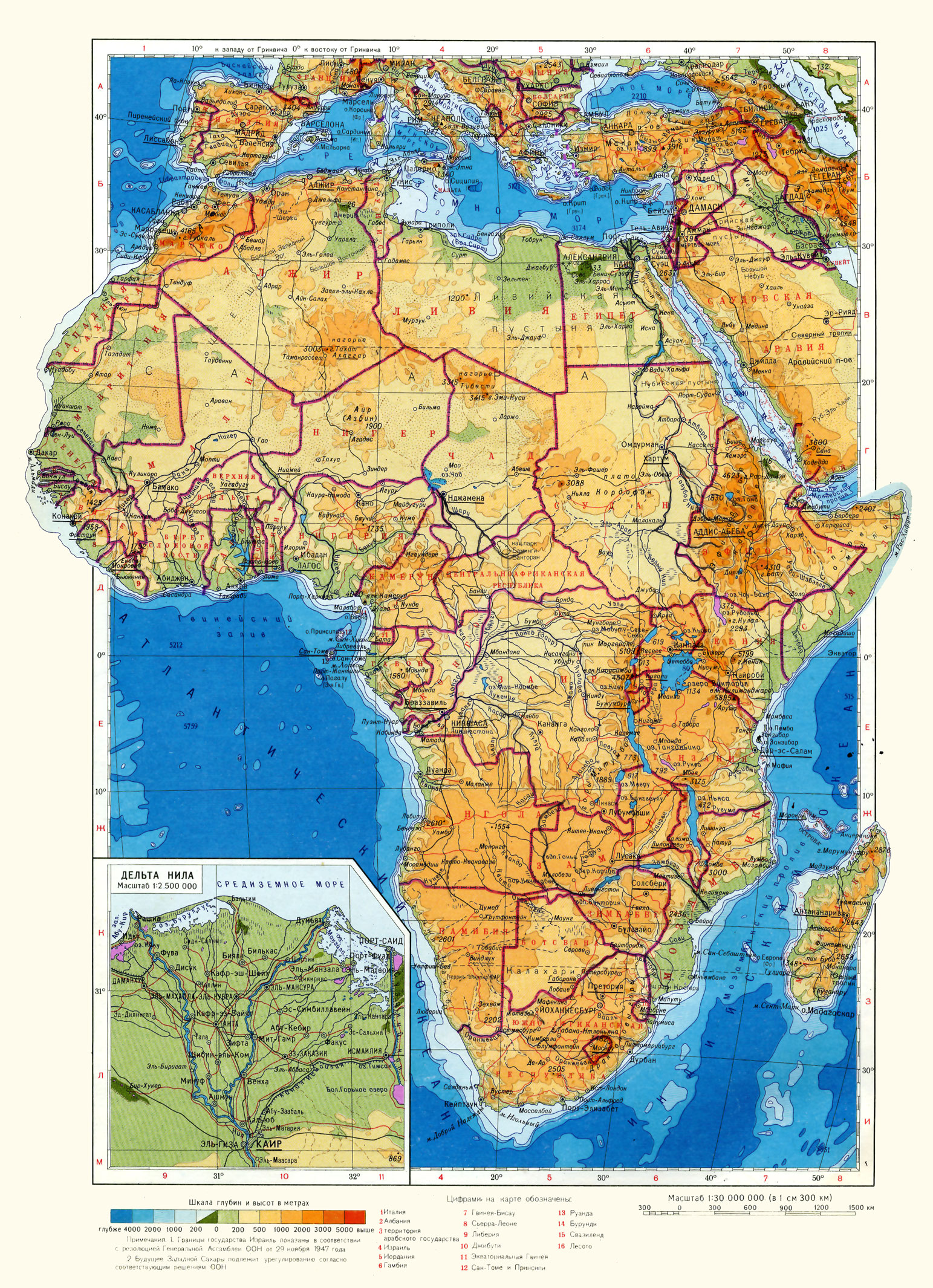 Африка
Пустыня Сахара
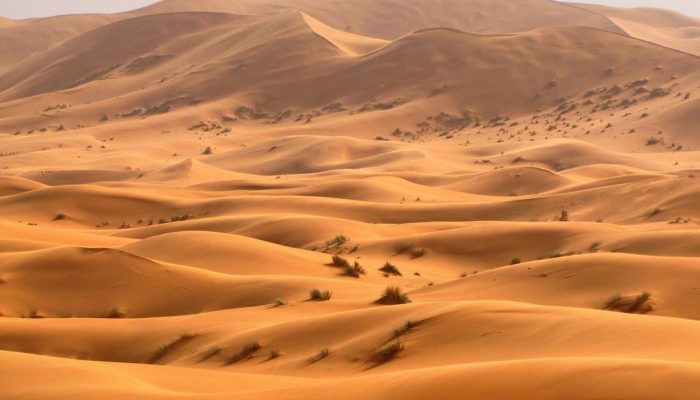 Египетские пирамиды
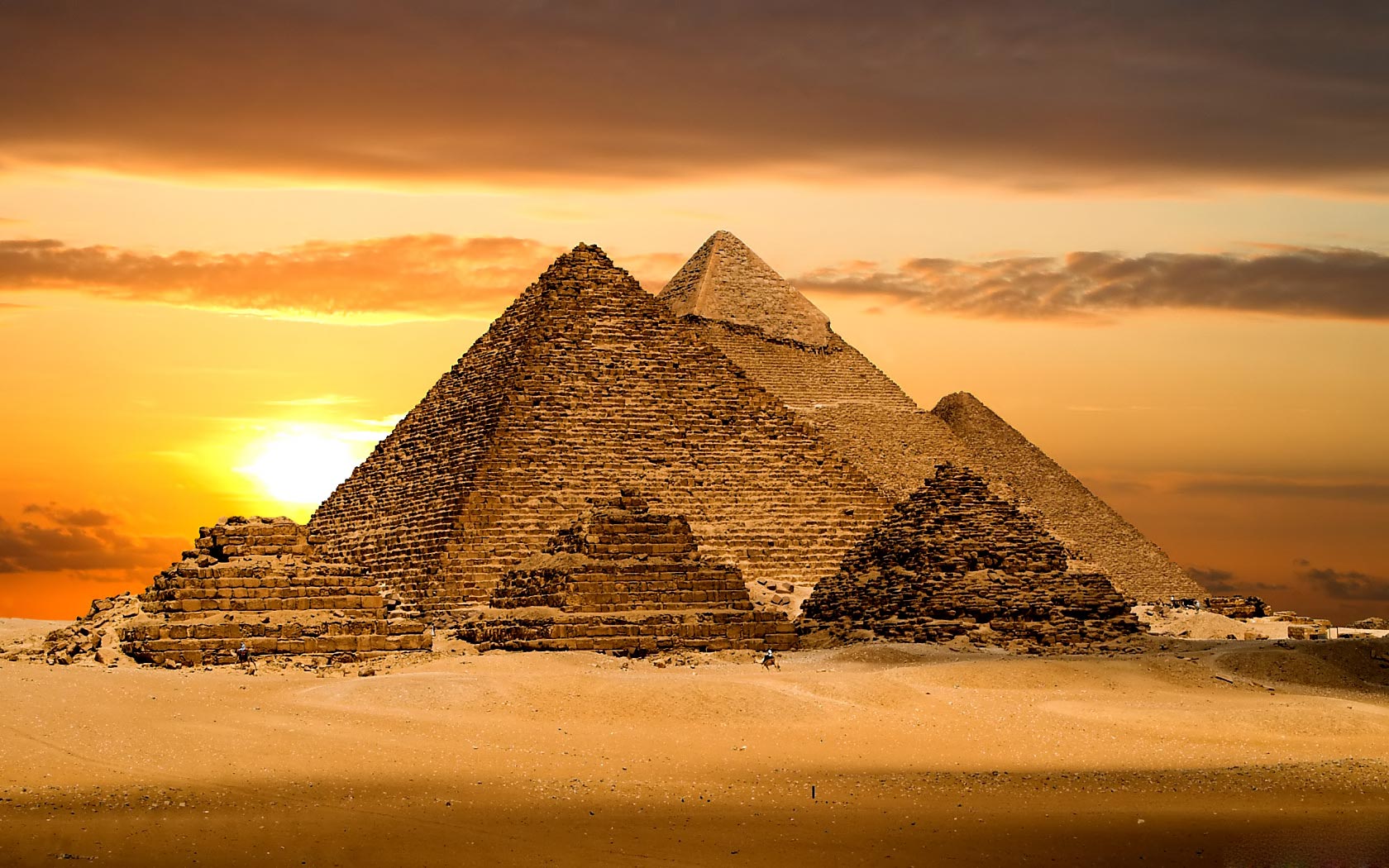 Животные Африки
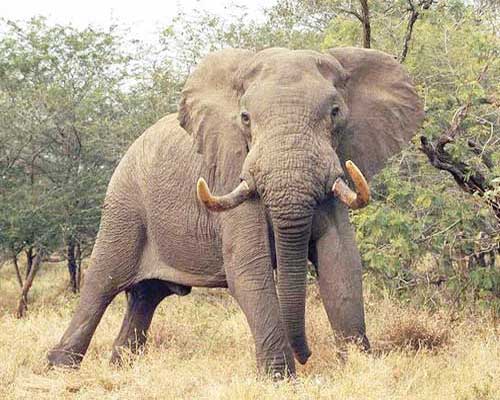 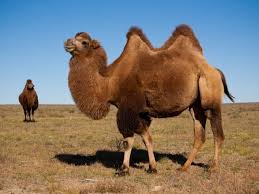 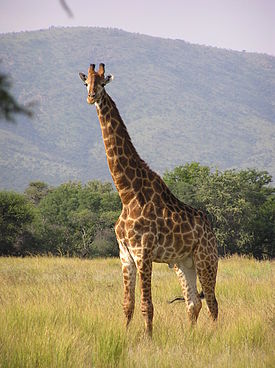 Верблюд
Африканский слон
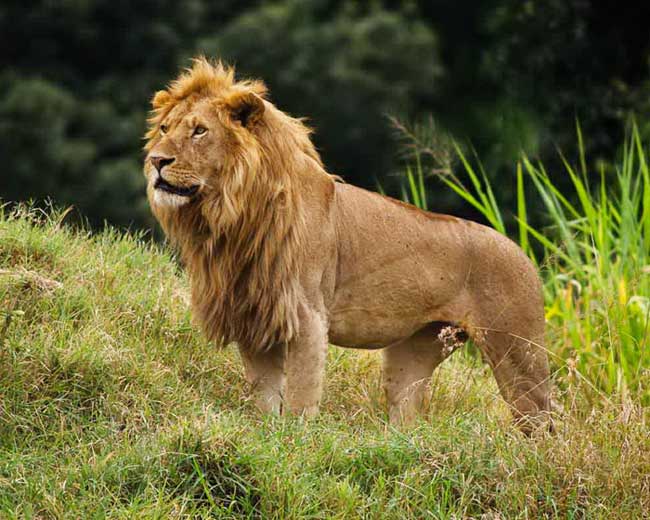 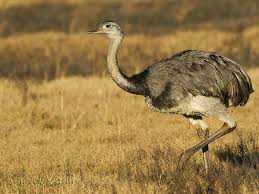 Жираф
Лев
Страус
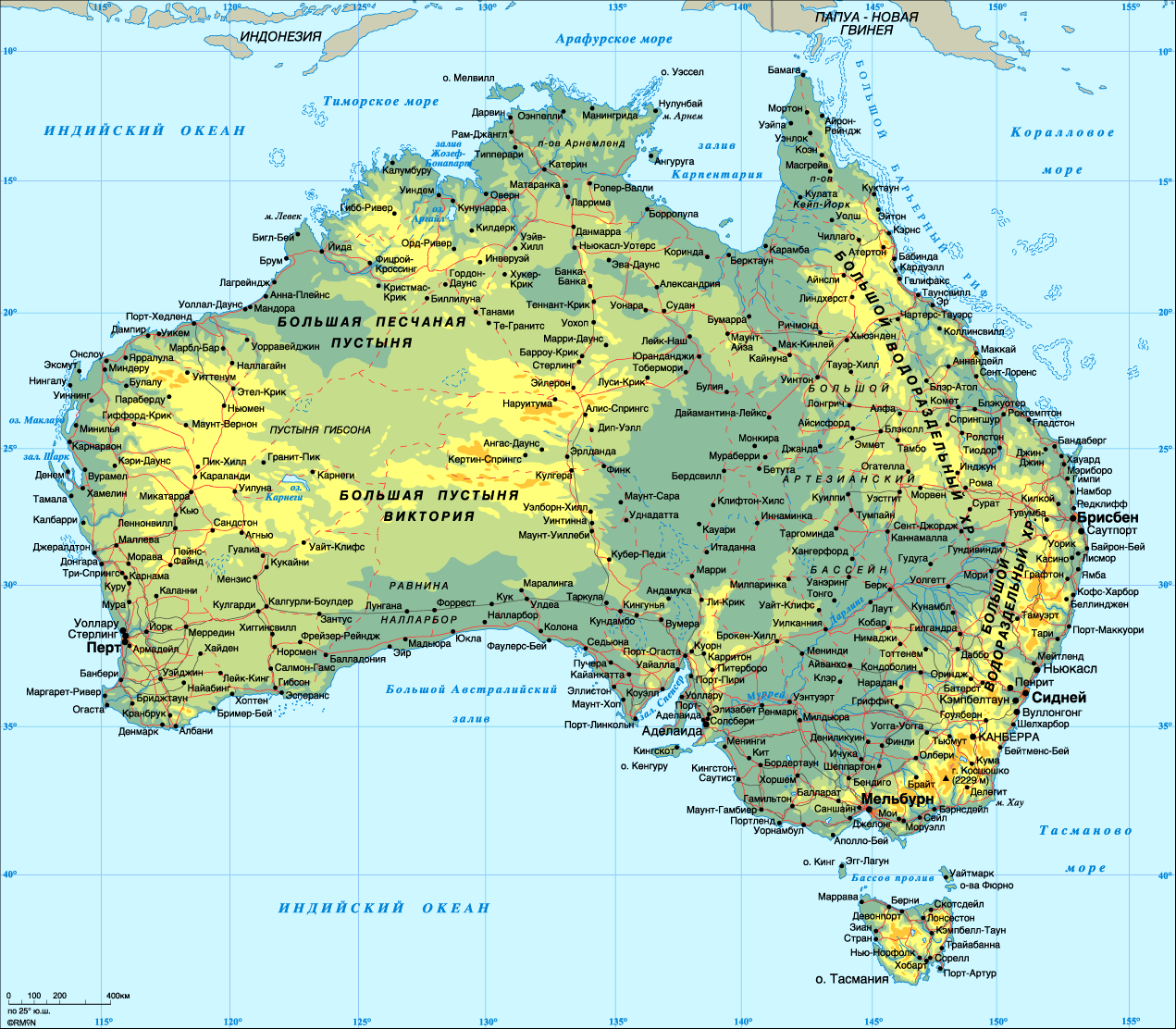 Австралия
Животные Австралии
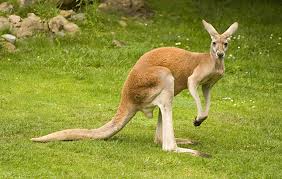 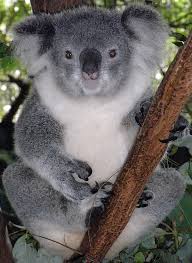 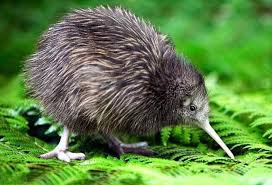 Кенгуру
Киви
Коала
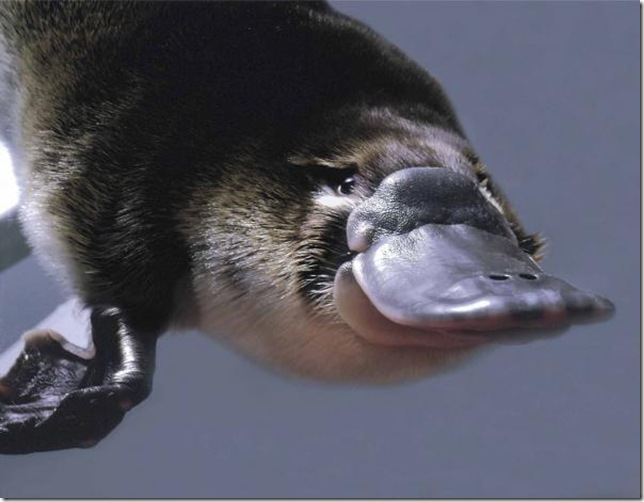 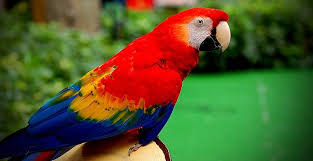 Утконос
Попугай
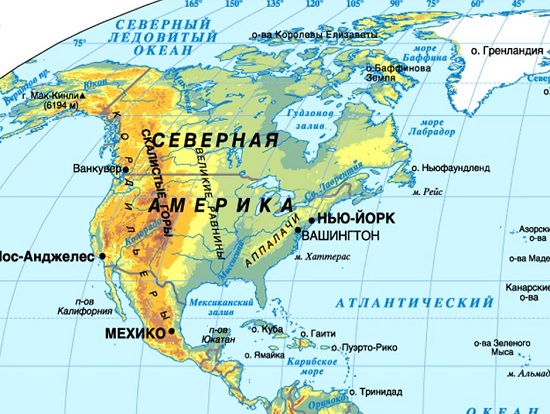 Северная Америка
Ниагарский водопад
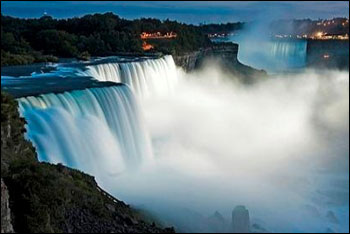 Животные Северной Америки
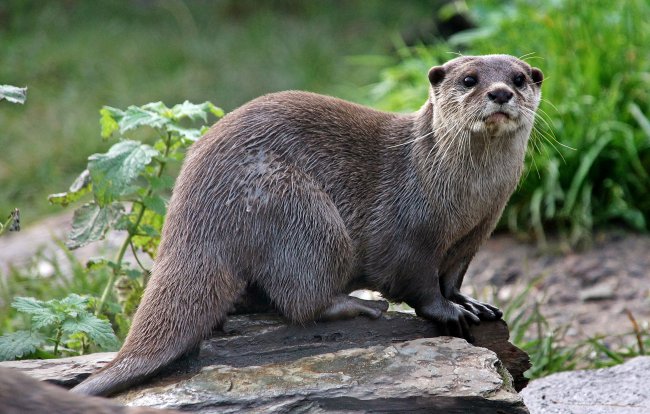 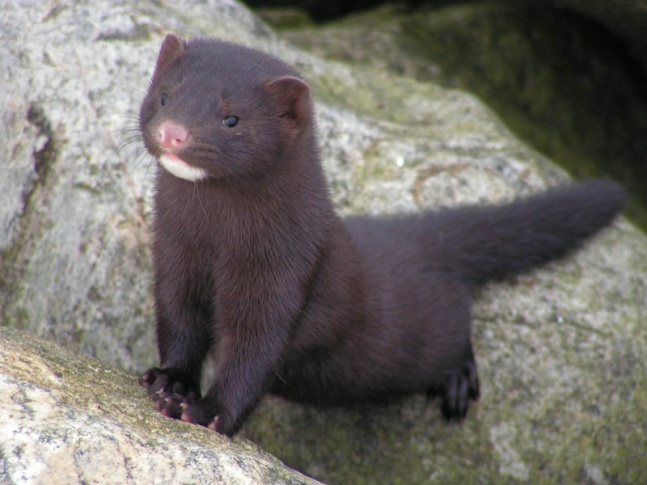 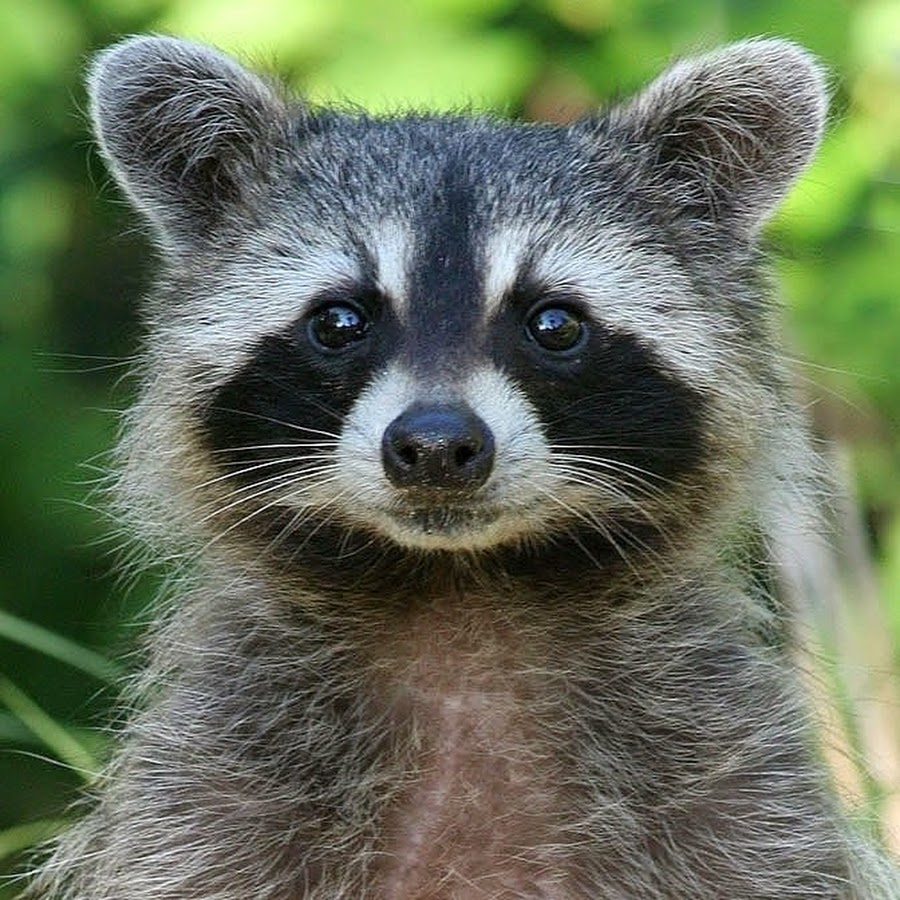 Выдра
Норка
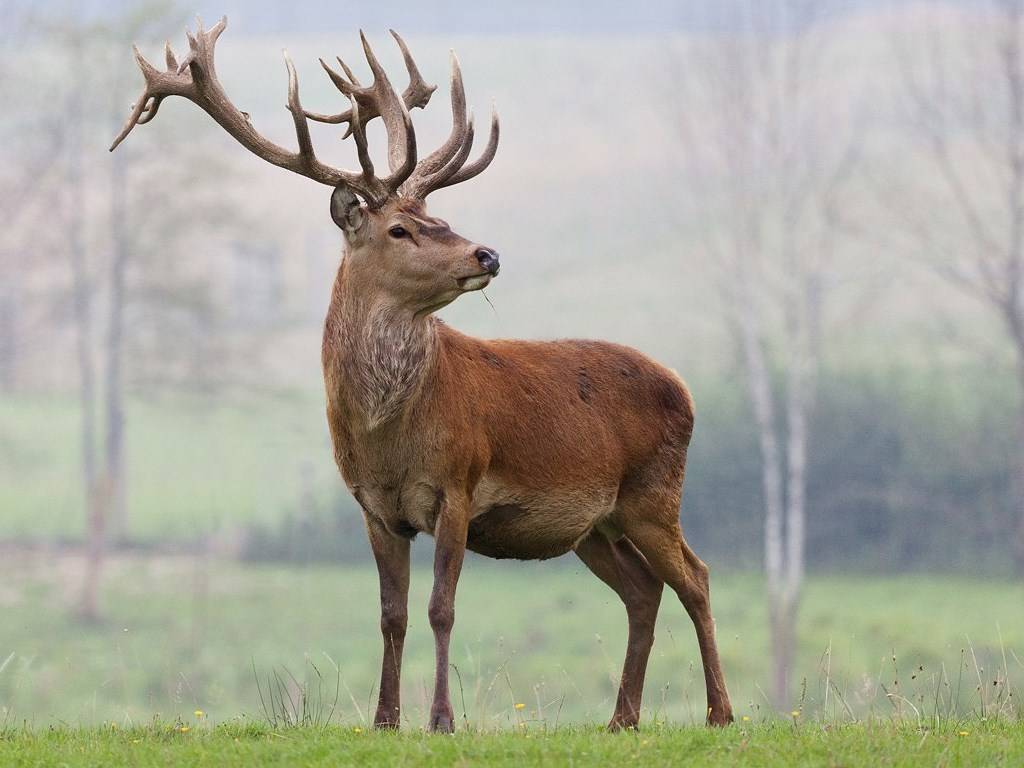 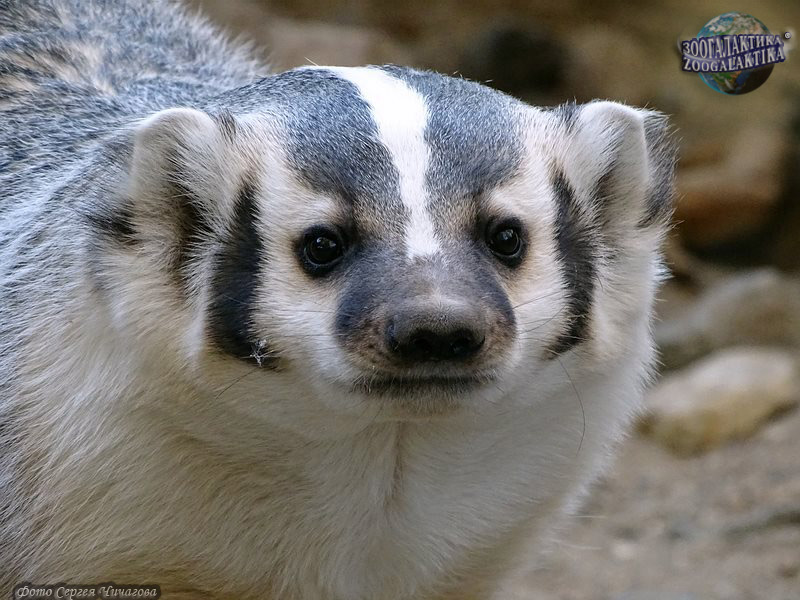 Енот
Олень
Американский барсук
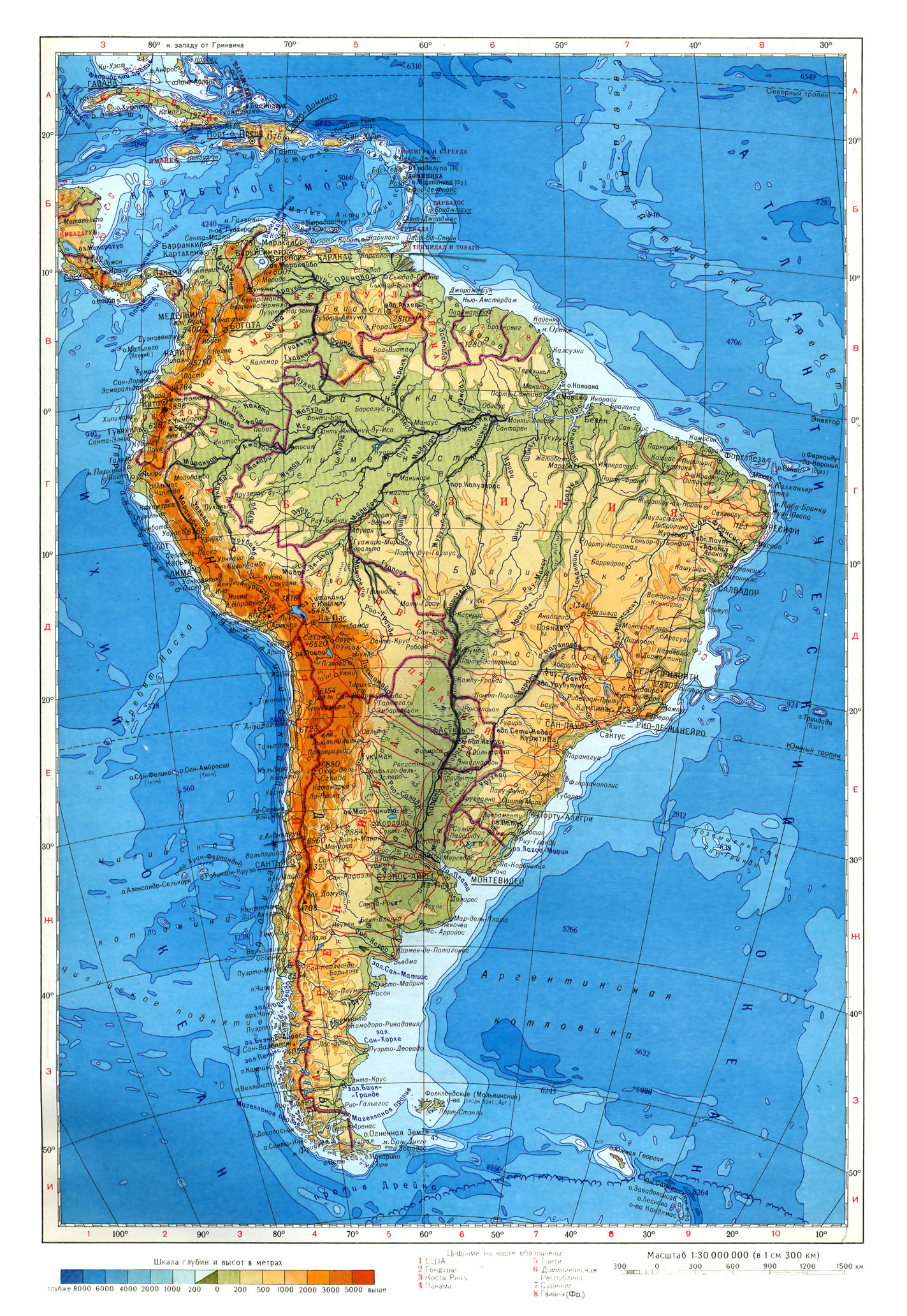 Южная Америка
Река Амазонка
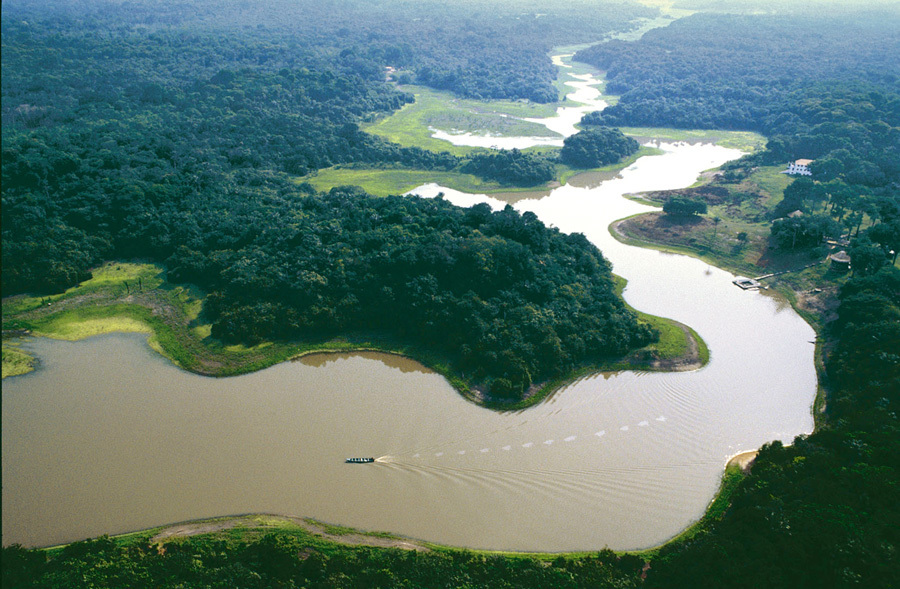 Животные Южной Америки
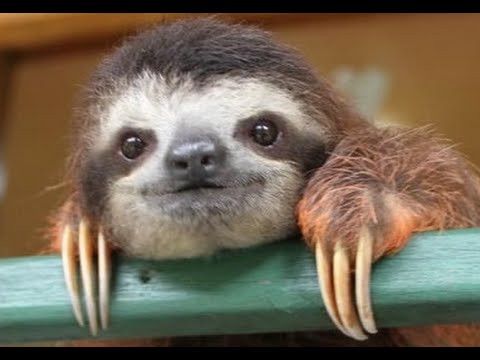 Ленивец
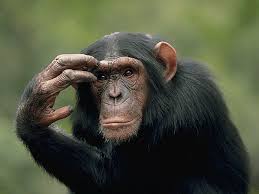 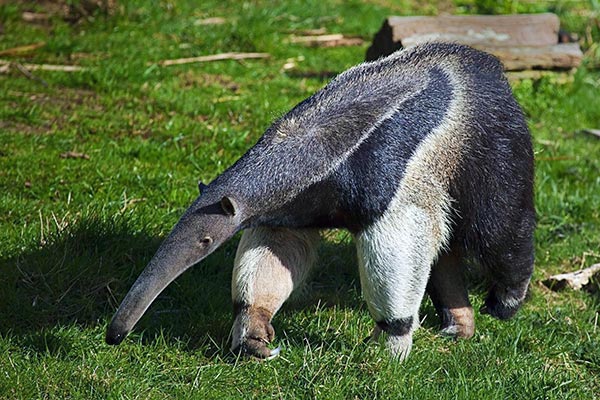 Муравьед
Обезьяна
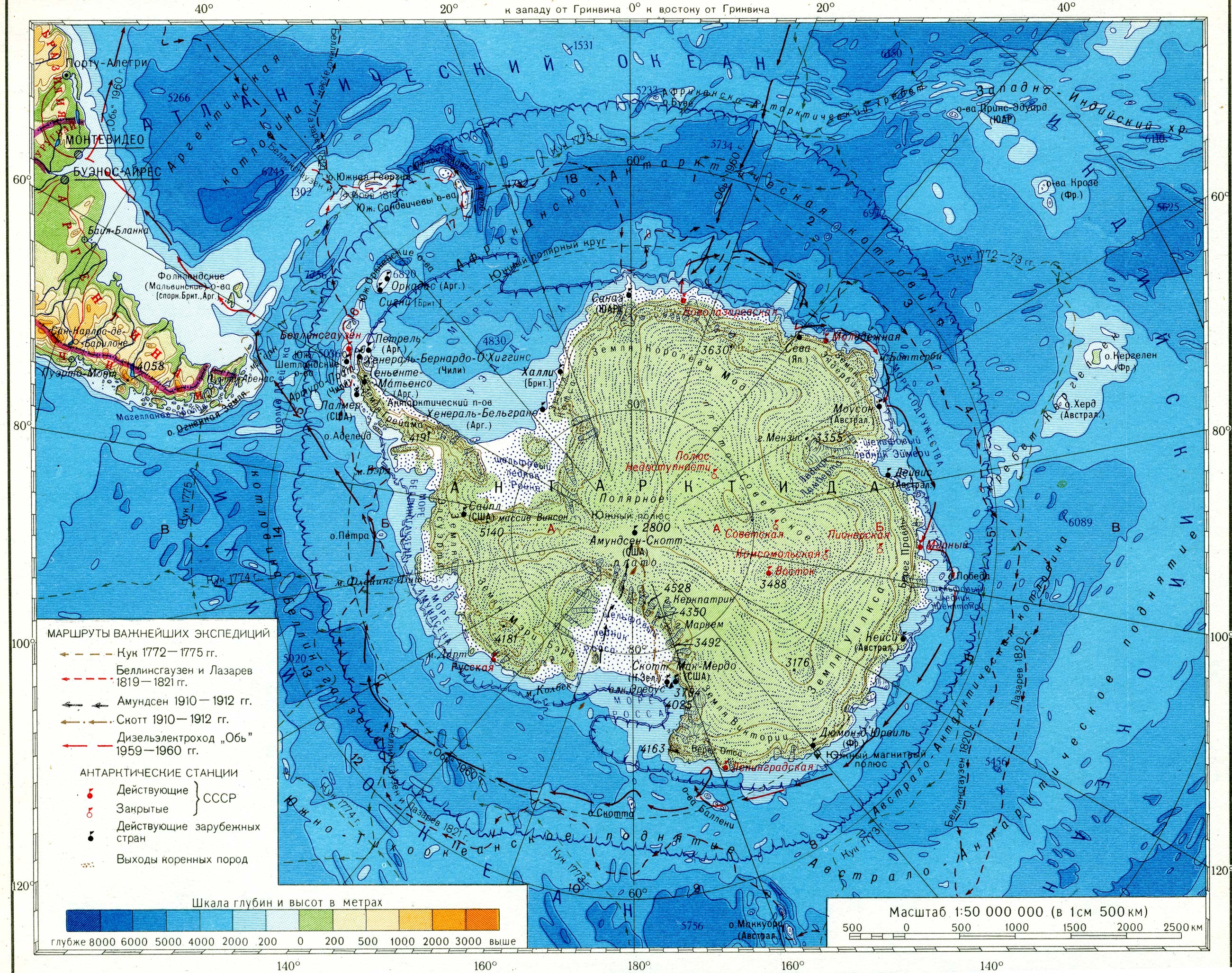 Антарктида
Животные Антарктиды
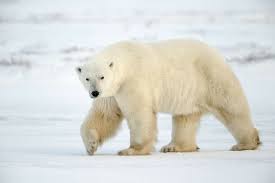 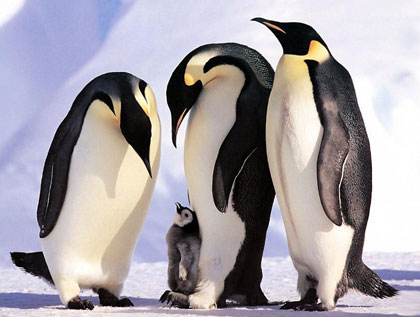 Белый медведь
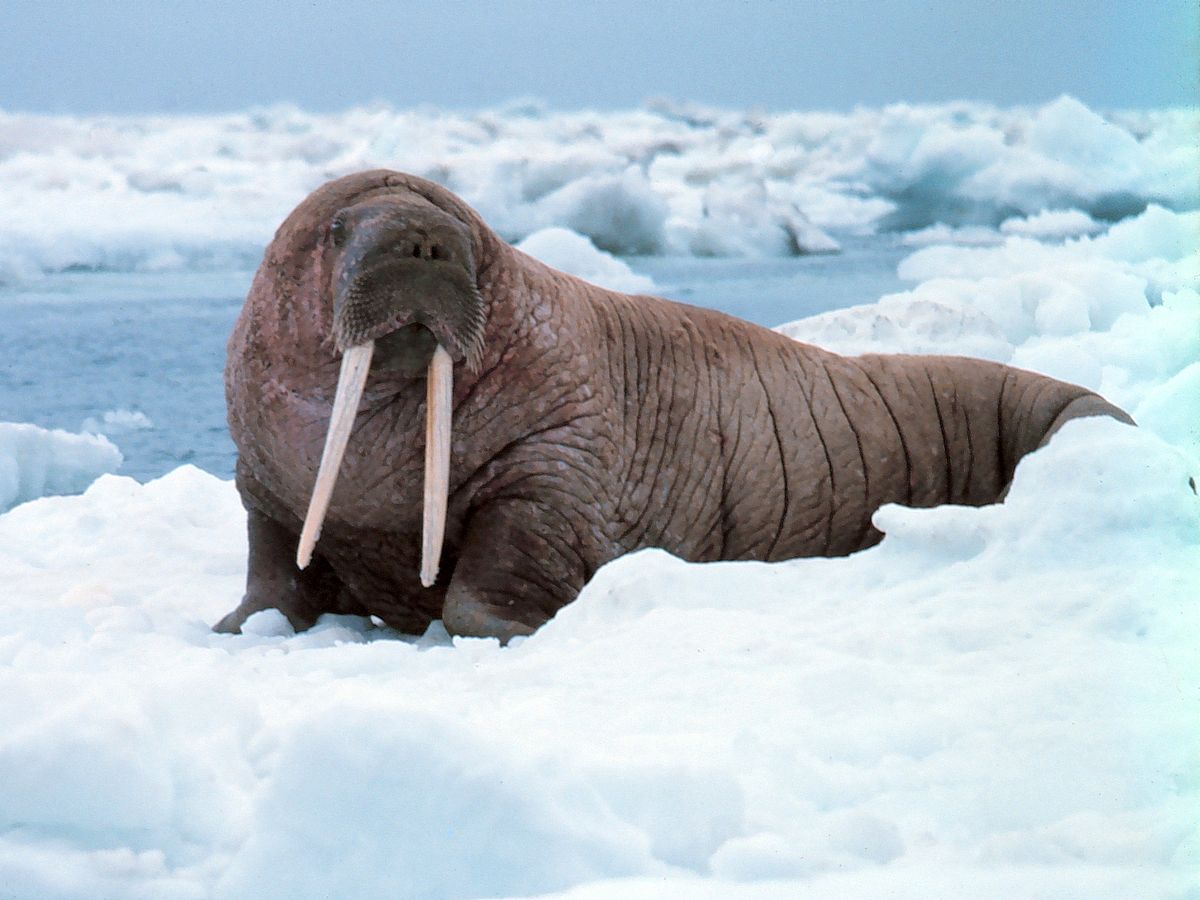 Императорские пингвины
Морж
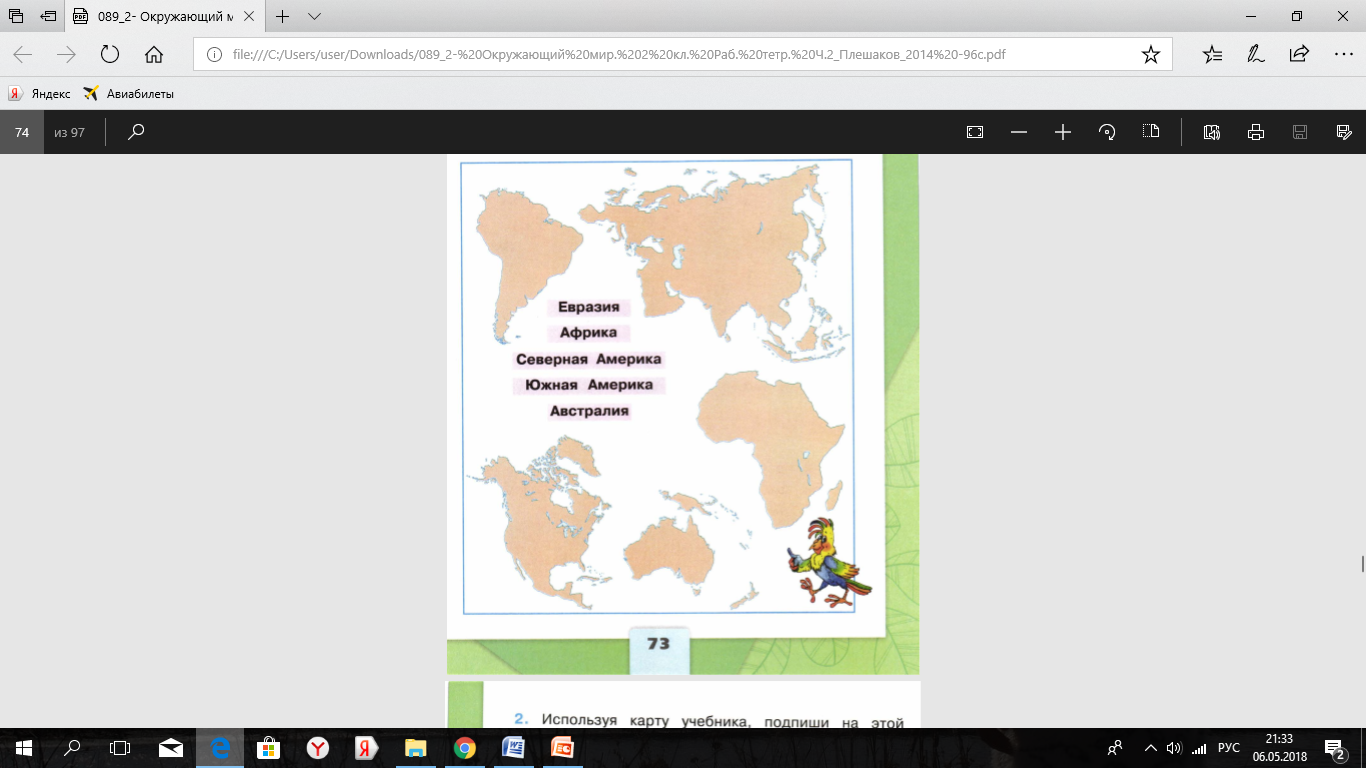 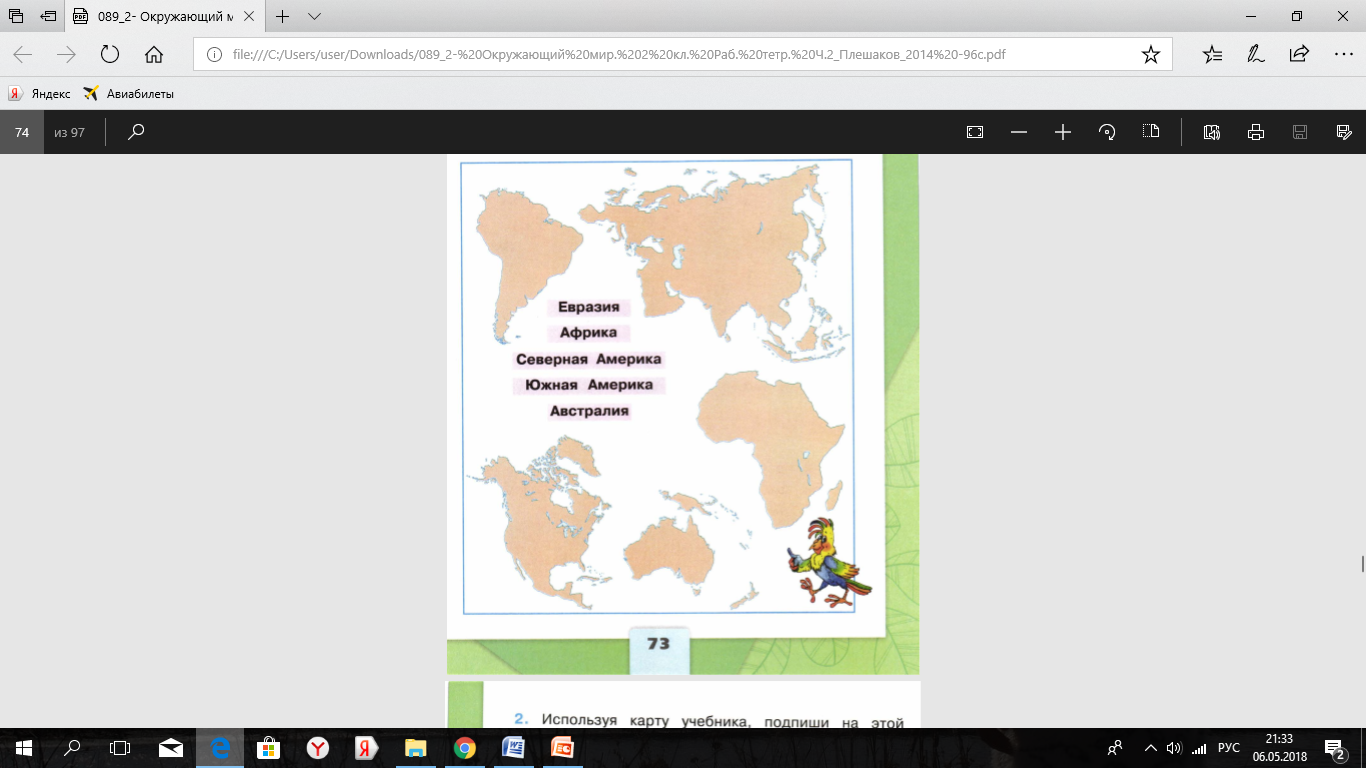 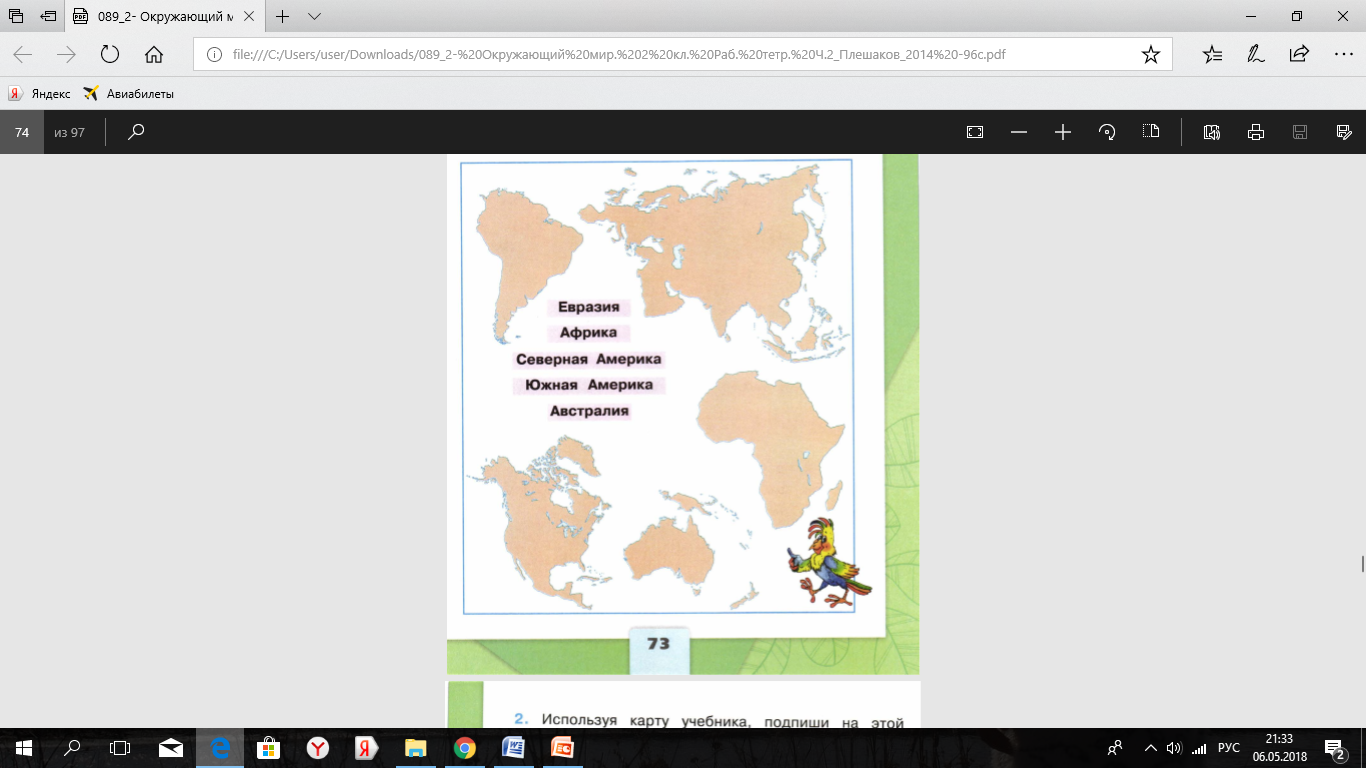 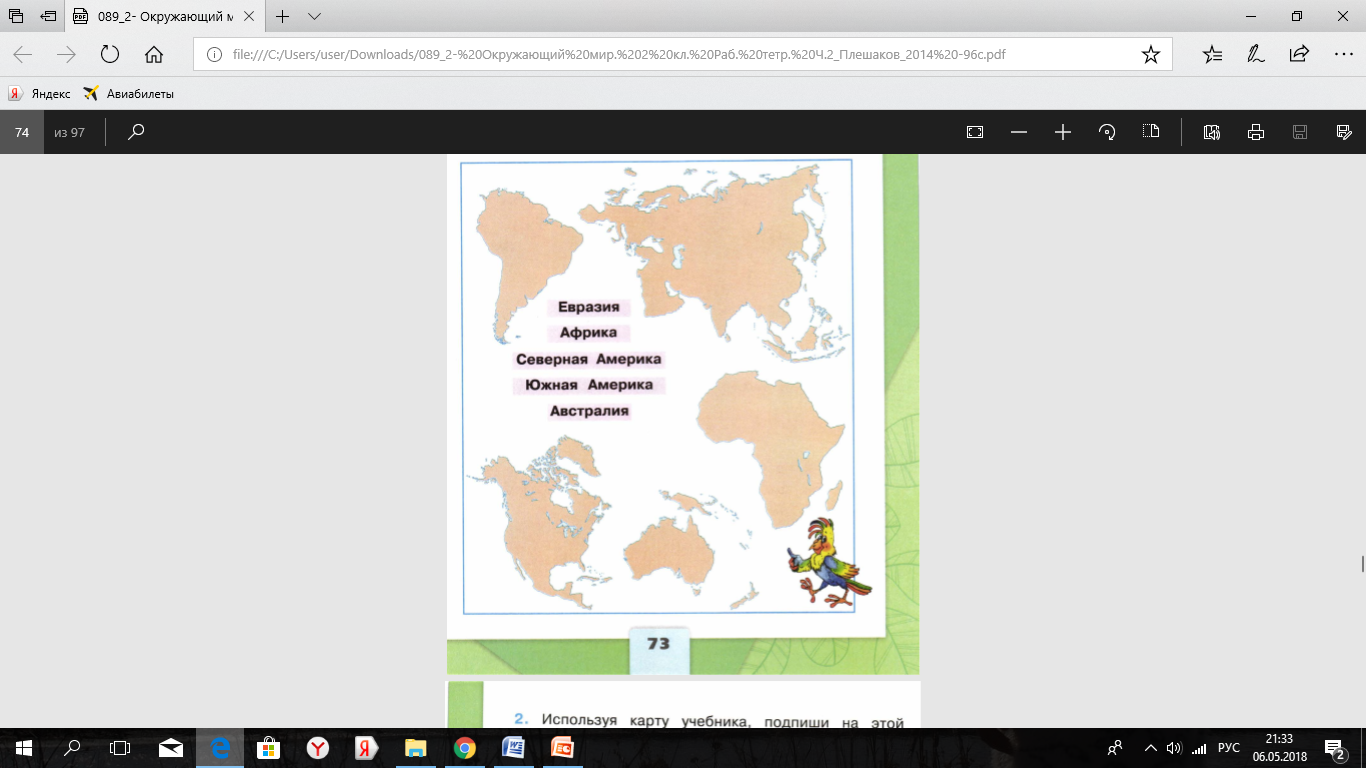 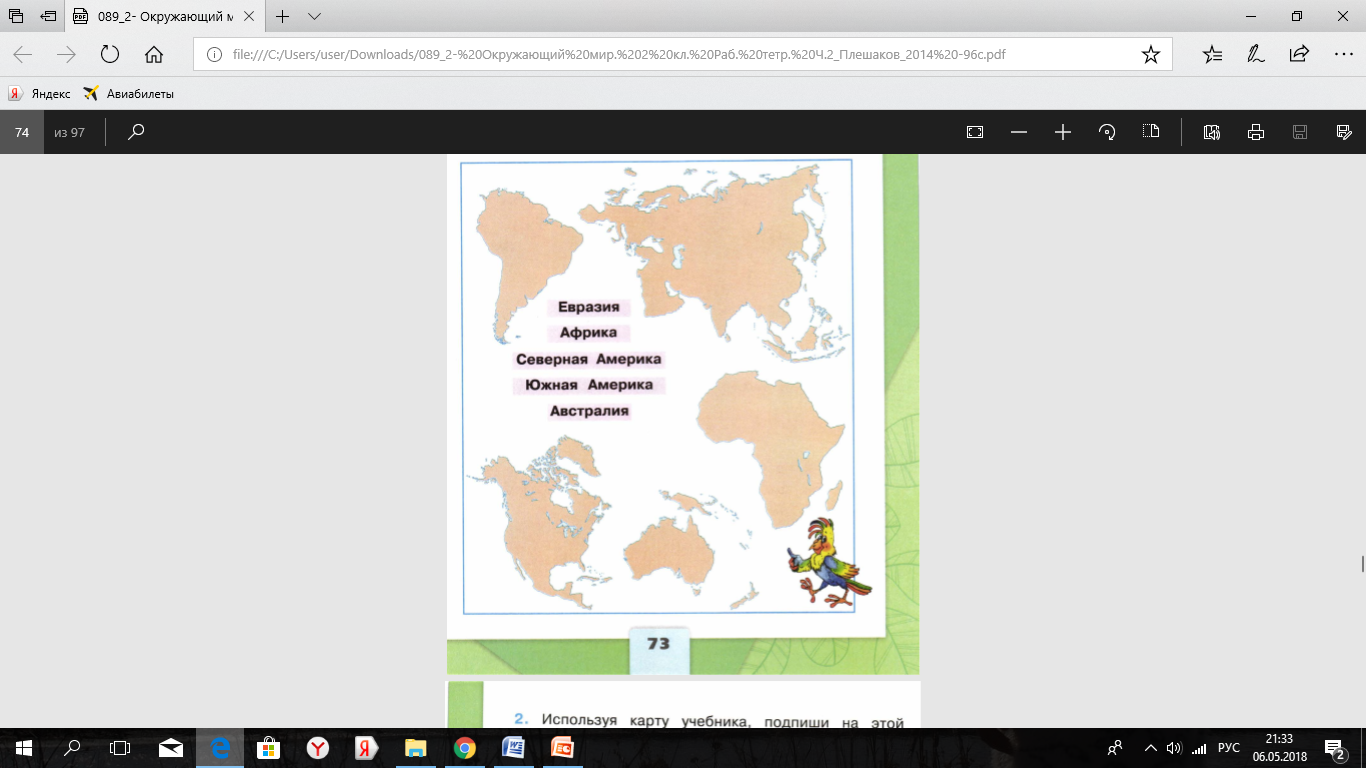 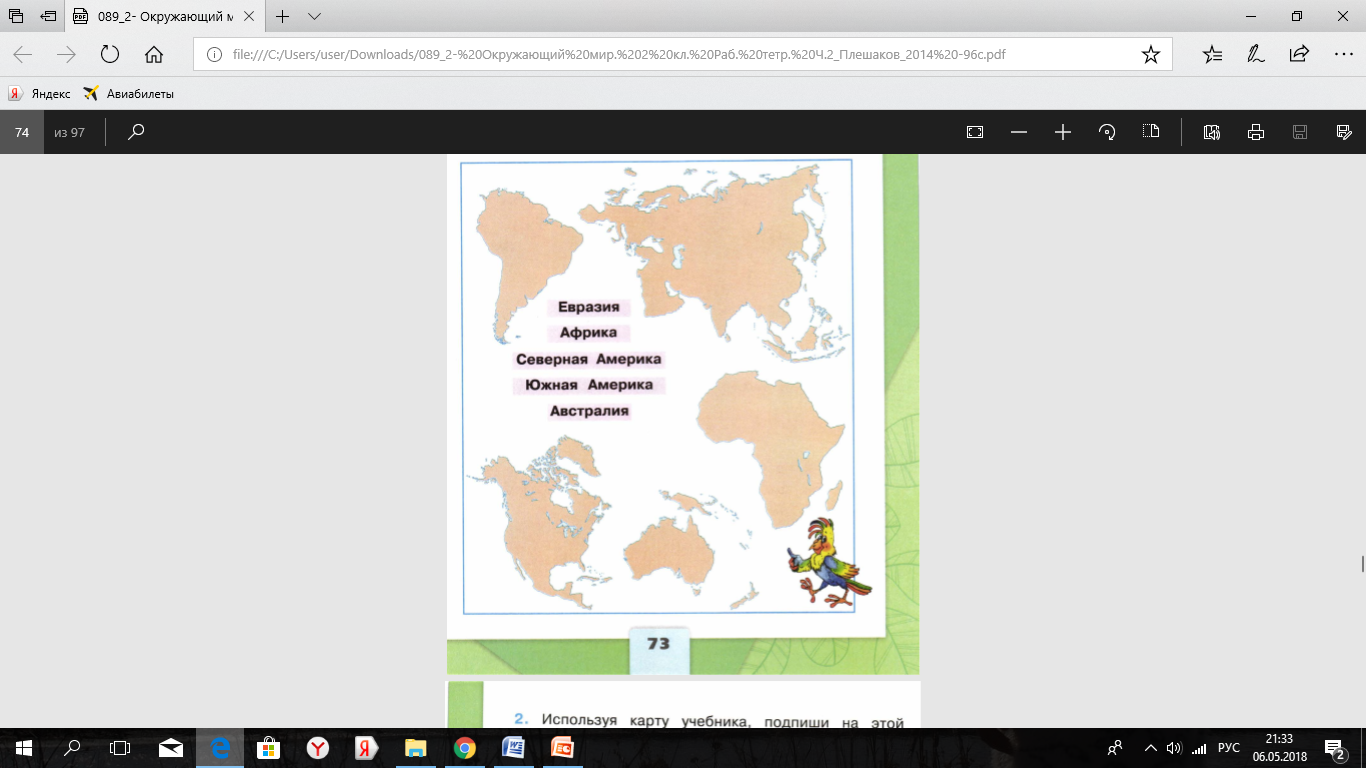 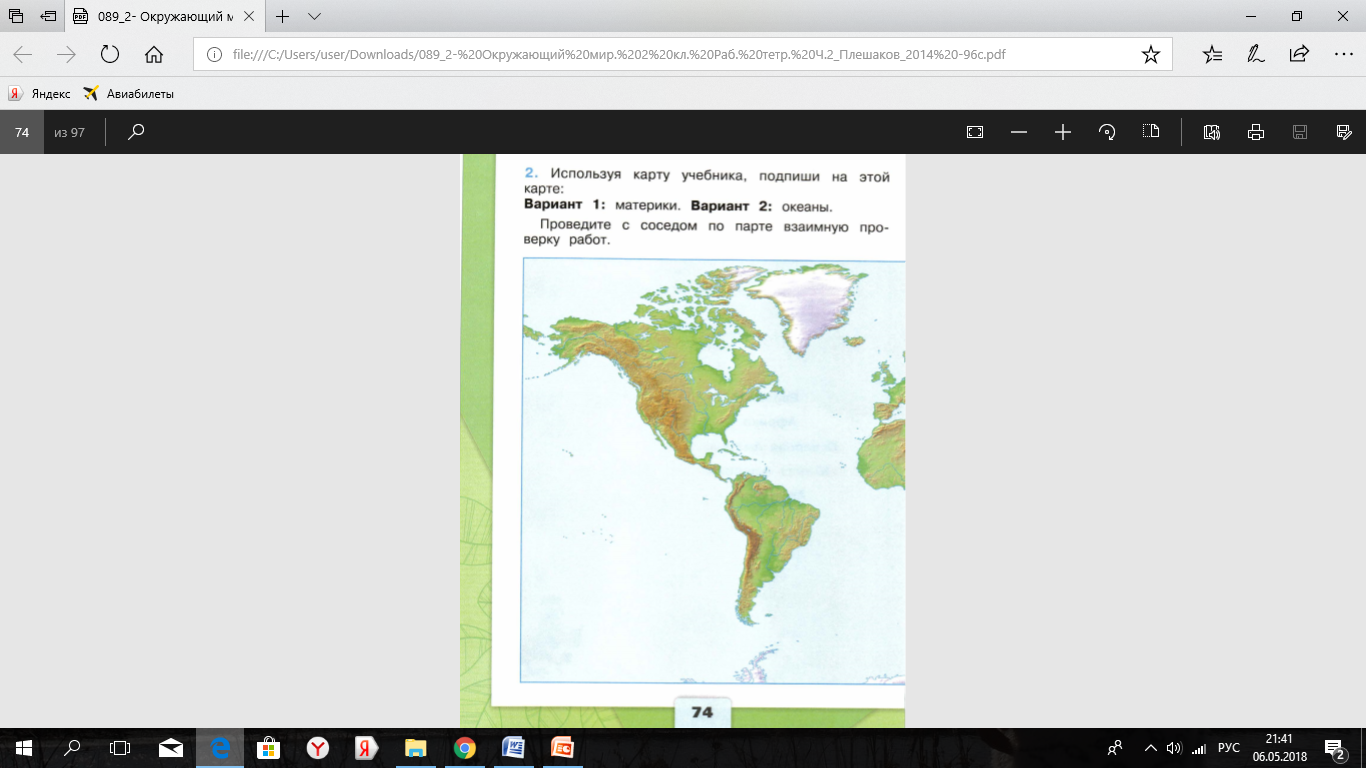 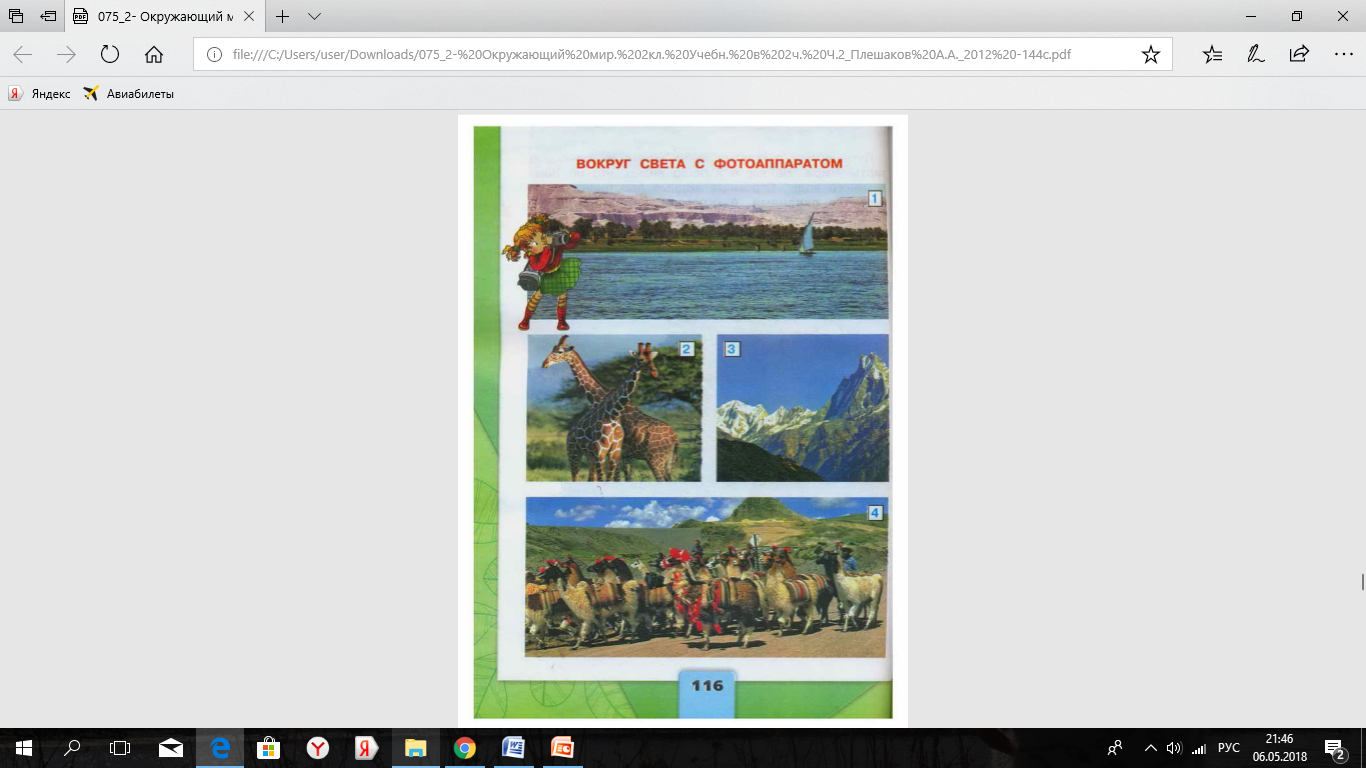 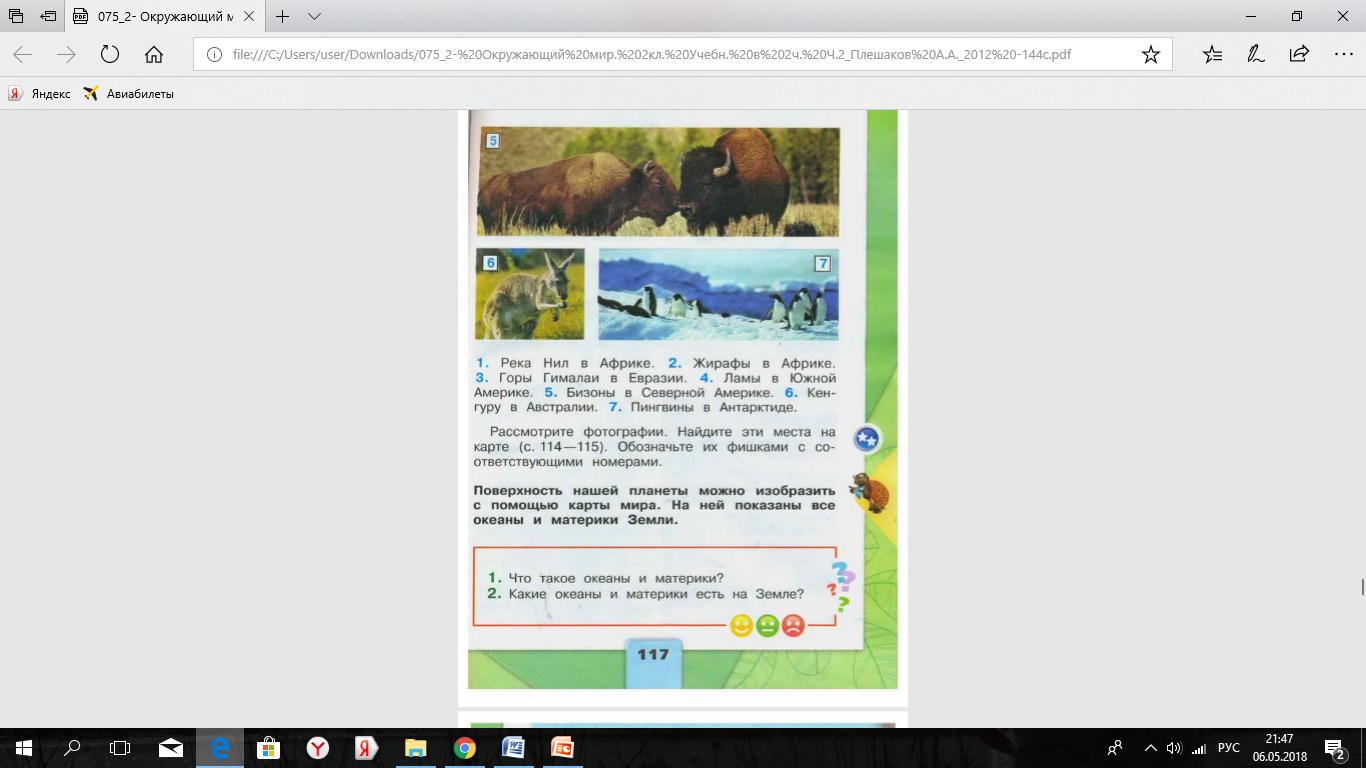 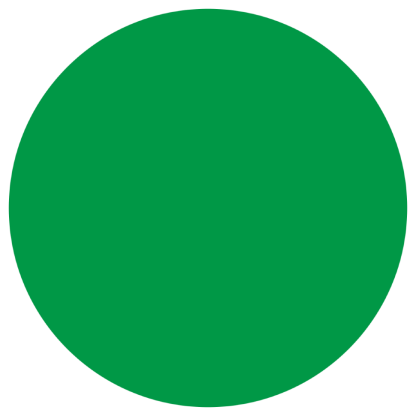 - Если вы узнали что-то новое и активно работали на уроке
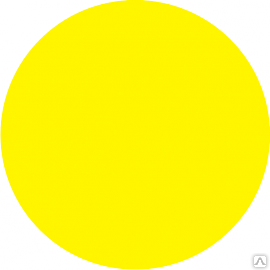 - Если вы узнали что-то новое и активно работали на уроке
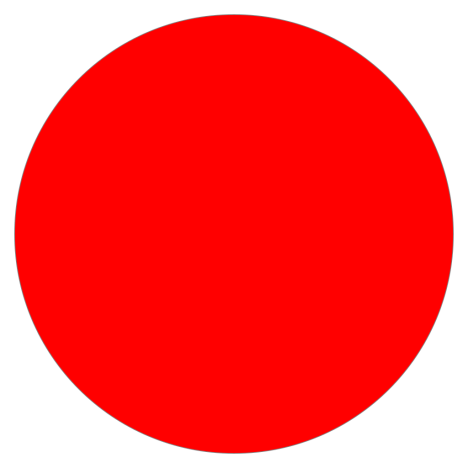 - Если вы узнали что-то новое и активно работали на уроке
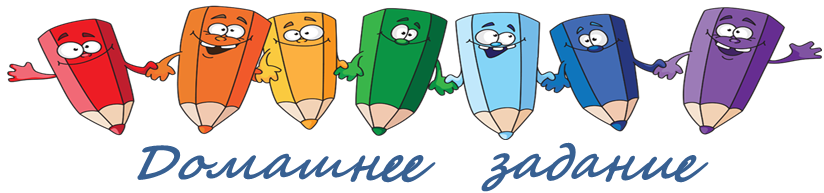 С. 114-115 (читать)
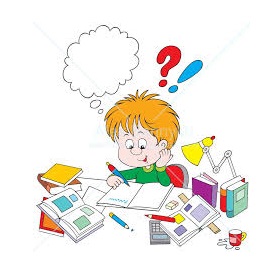 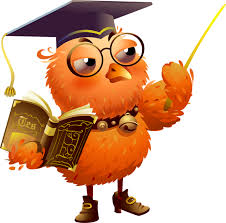 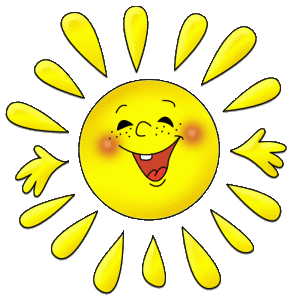 До свидания!